Universidade Federal de São PauloLuiz Guilherme Ito da Cruz
Ceratocone
Imagem de lâmpada de fenda lateralizada, com aumento de 16x, mostrando aumento de curvatura e afinamento corneanos.
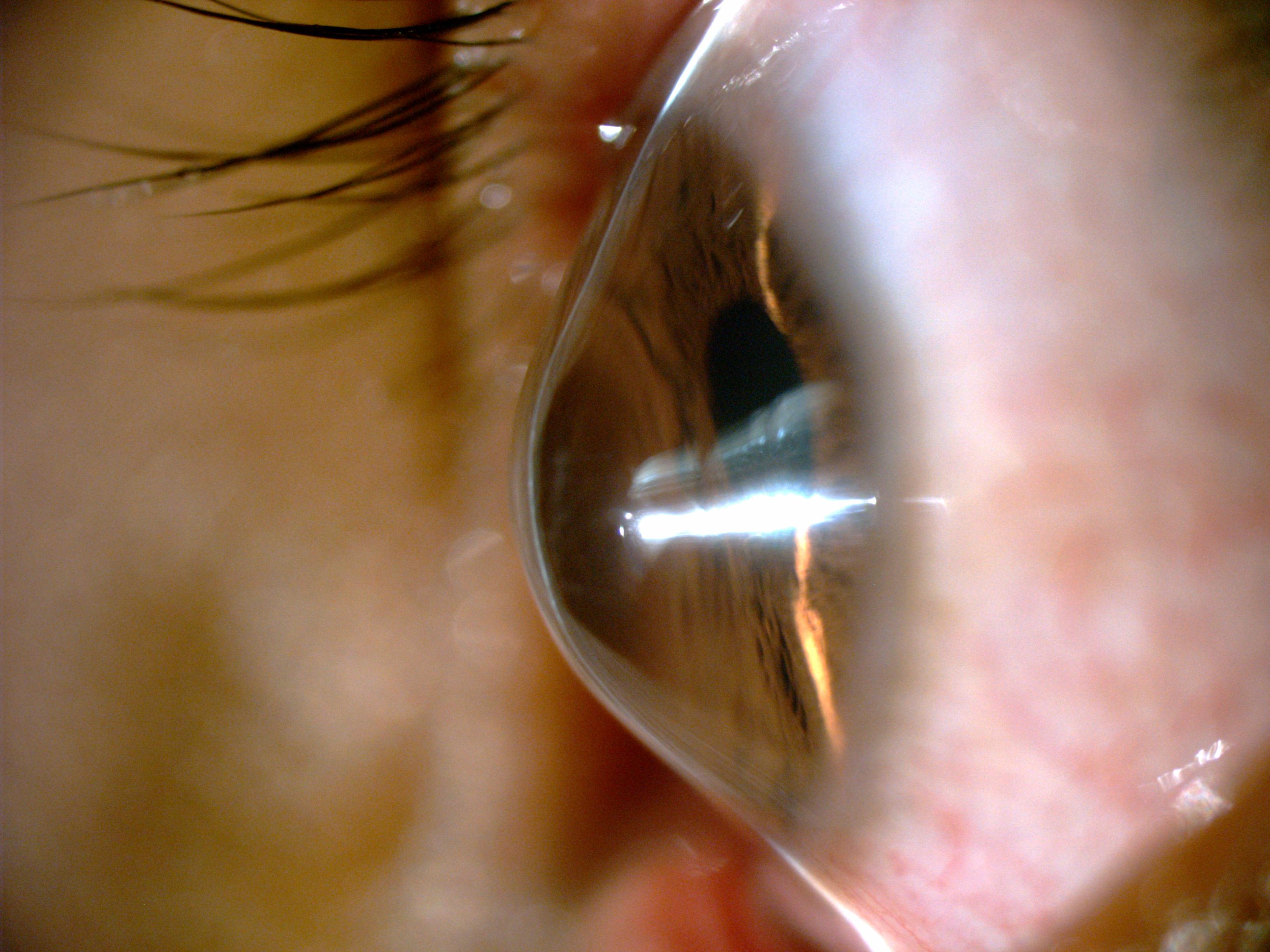